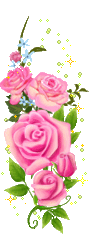 Chµo

 chào mừng các cô
Đến lớp lá 1
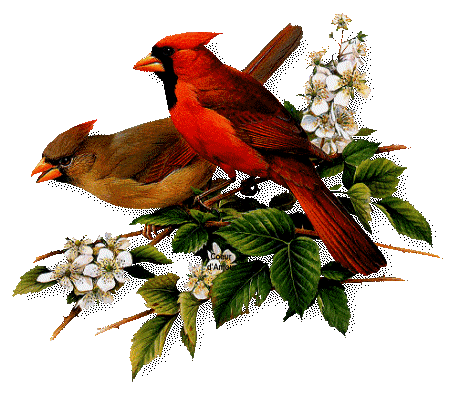 Chủ Điểm : Nước và hiện tượng tự nhiên
Chủ Đề Nhánh : Thứ tự các mùa trong năm
Môn: khám phá khoa học
Đề tài: Trò chuyện về các mùa trong năm
Giáo viên: Lê Thị Xuân Hương
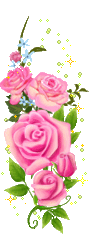 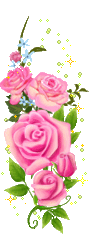 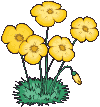 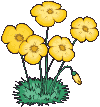 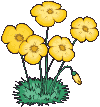 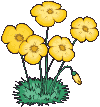 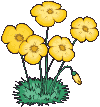 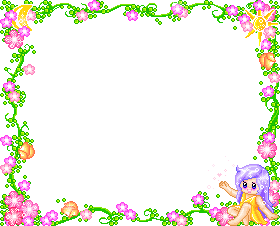 Hoạt động 1: Thời trang của bé
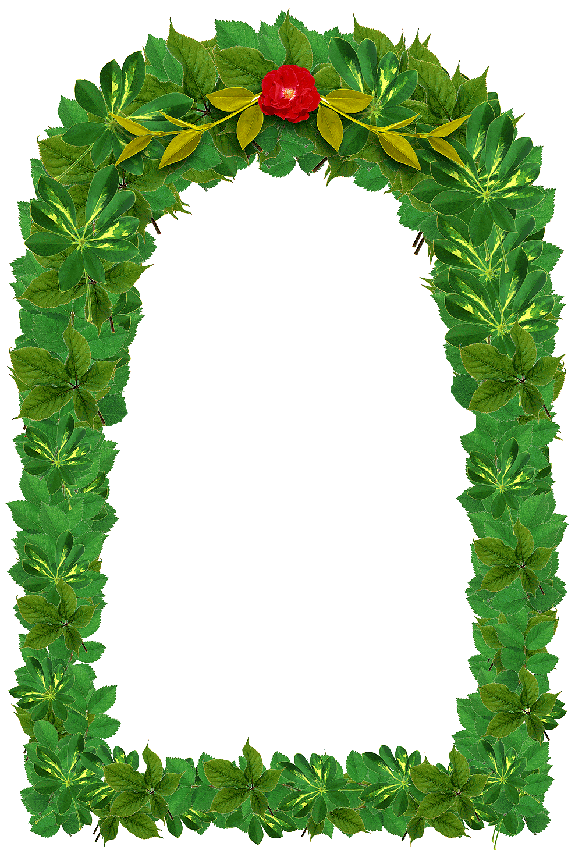 Hoạt động 2: 
Cùng nhau khám phá
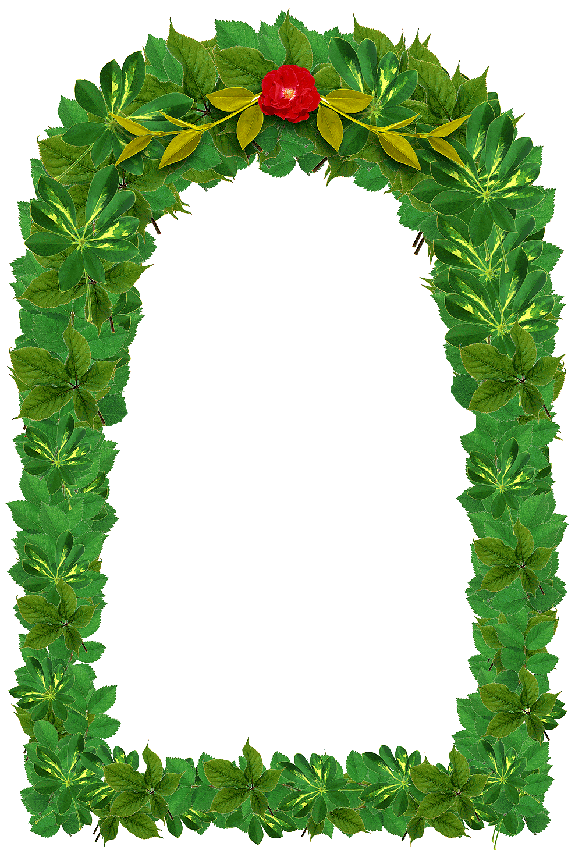 Mùa gì nóng bức
Trời nắng chang chang
Đi học đi làm 
Phải mang nón mũ
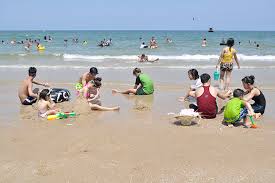 Các mùa trong năm
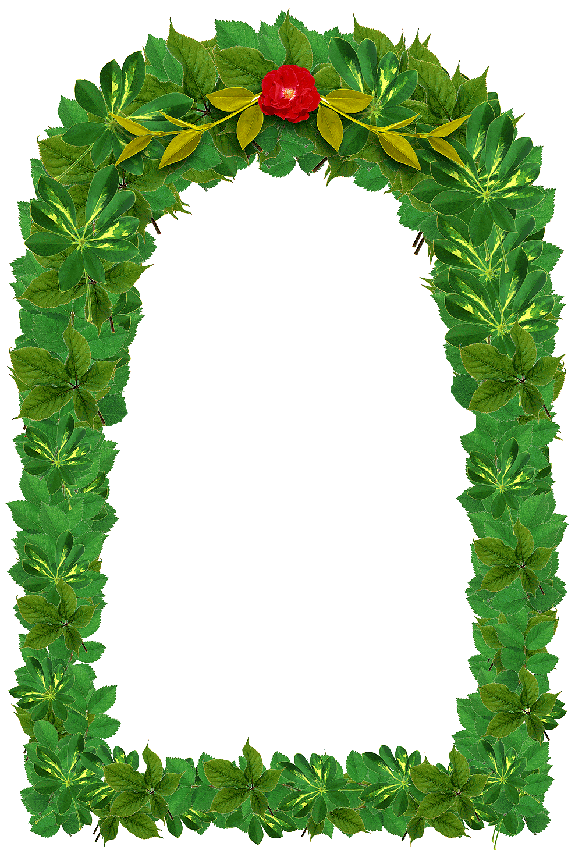 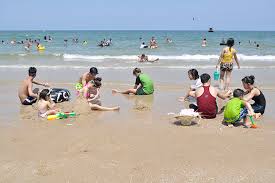 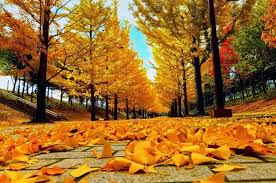 Các mùa trong năm
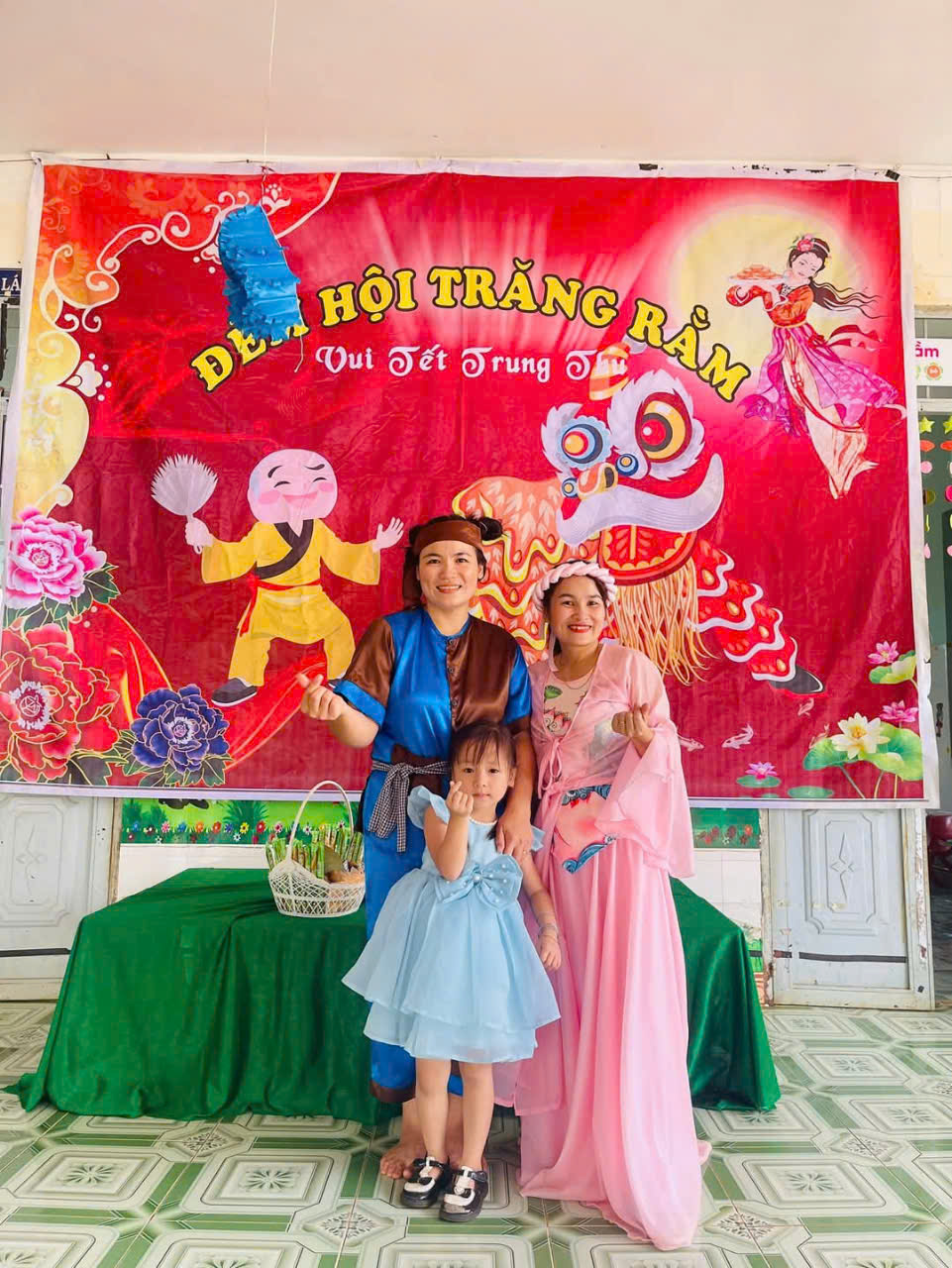 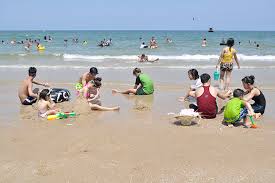 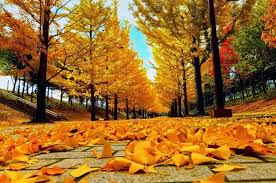 Các mùa trong năm
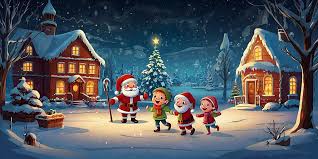 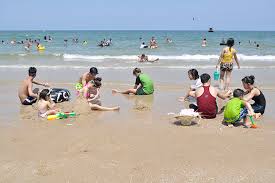 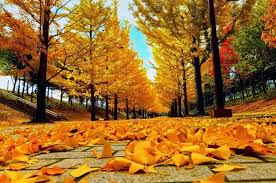 Các mùa trong năm
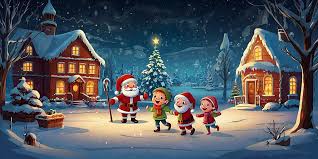 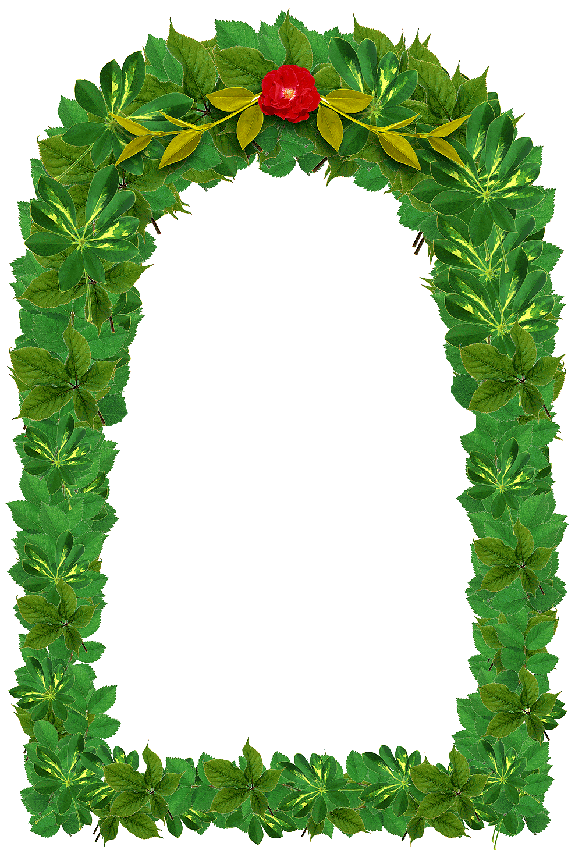 Hoạt động 3: Trò chơi
Trò chơi 1: “Thử tài của bé
Trò chơi 2: “Bé khéo tay